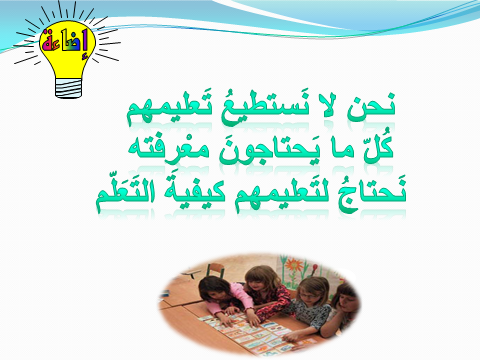 ساره المغربي ب170
السلام عليكم ورحمة الله وبركاته
حياكن الله
تفعيل درس للصف الخامس
 في الوحدة الثالثة 
الفصل الخامس
   الدرس الأول
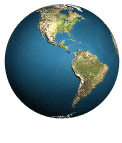 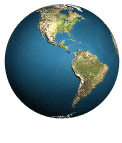 معالم سطح الأرض
اختيار الدرس   وتحديد الاستراتيجيات المعلمة :   سارة المغربي
ساره المغربي ب170
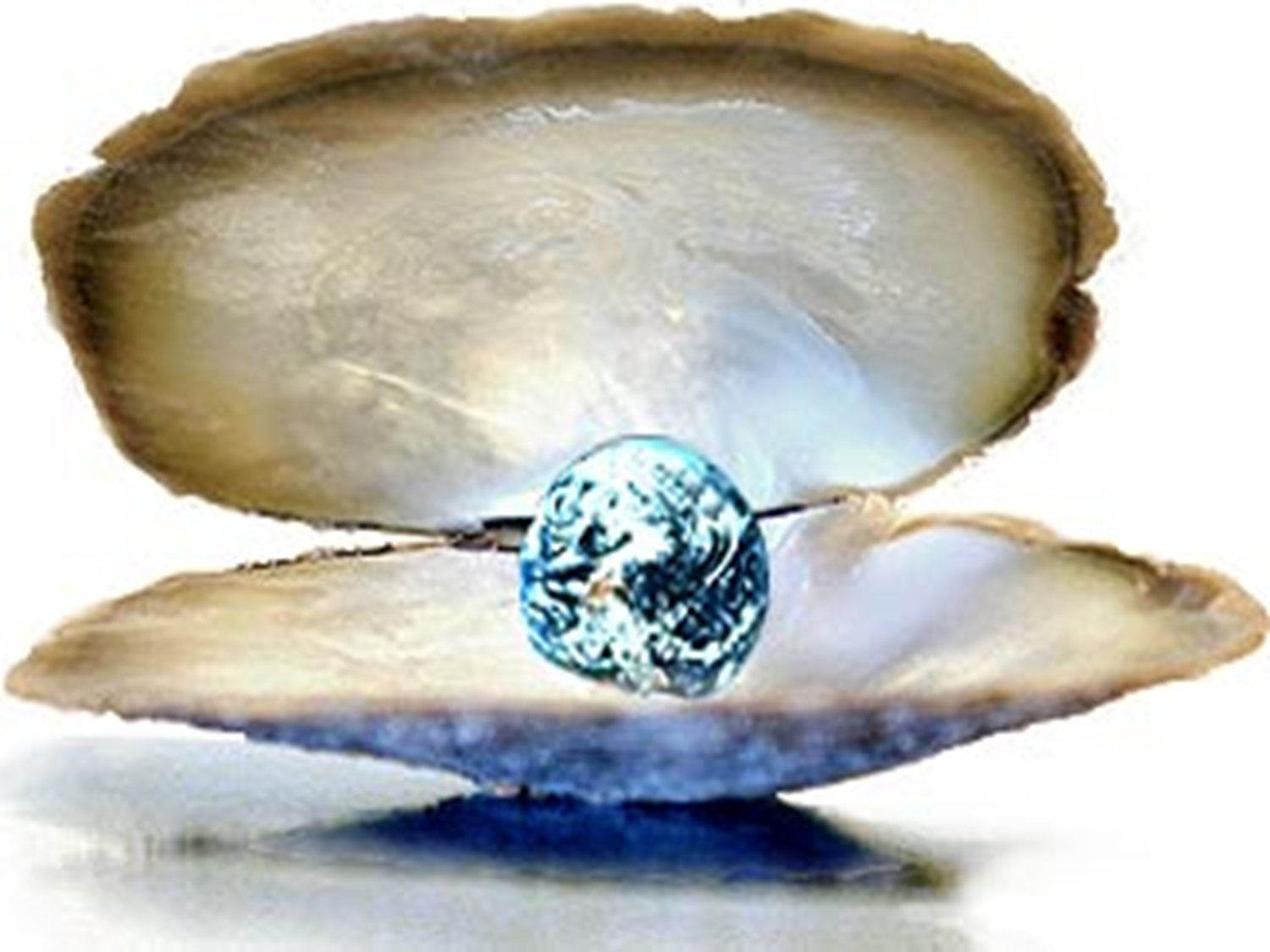 الحصة الأولى
ساره المغربي ب170
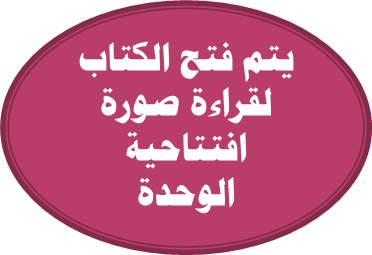 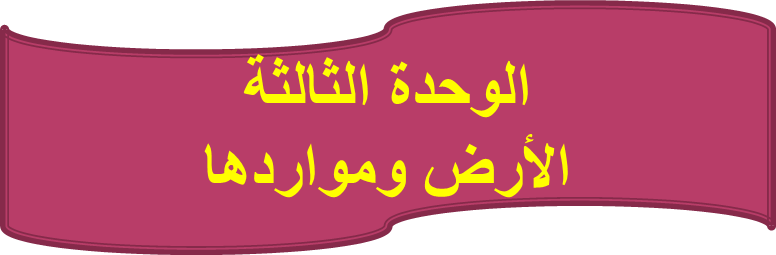 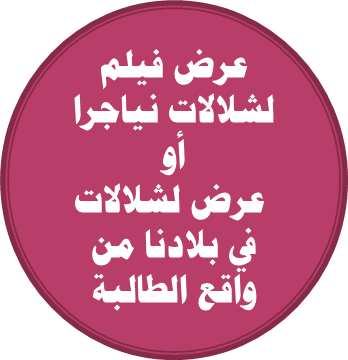 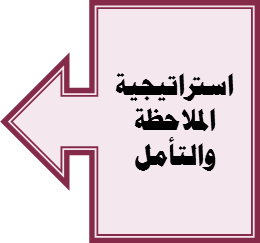 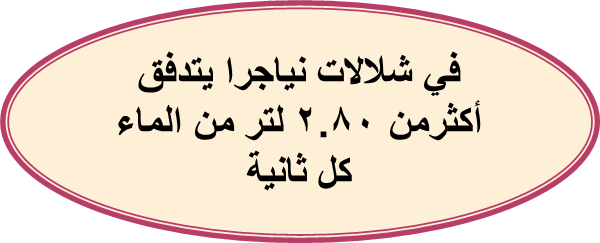 ساره المغربي ب170
نظرة عامة إلى الفصل
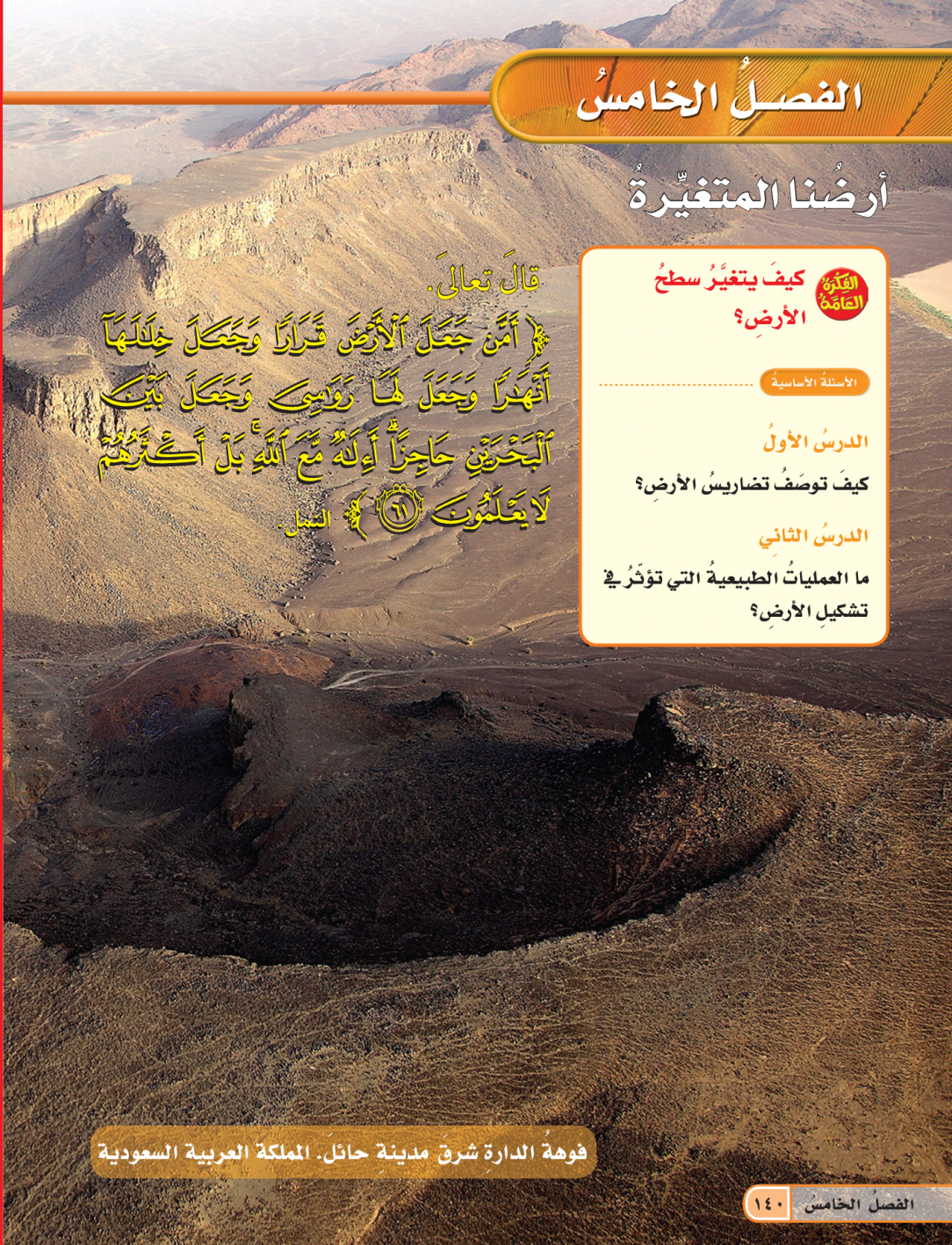 قراءة عنوان الفصل +دروسه +الصورة 
والفكرة العامة للفصل
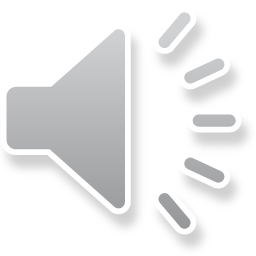 1- من تتحفنا بالقرائه والتجويد للآية في سورة النمل ( 61 )       ( أمن جعل الأرض 000الآية )
ساره المغربي ب170
ورقة عمل (1)
جماعي
استراتيجيةجدول التعلم ( 1 )
تتم التعبئة هنا بعد الدرس الثاني
يتغير سطح الأرض باستمرار
تتم التعبئة هنا  بعد تصفح الطالبة لمواضيع الدرس الأول
س / كيف توصف تضاريس الأرض ؟
هناك أسباب طبيعية تغير 
من البيئات ومن الأرض
تتم التعبئة هنا عنوان الدرس الثاني
منها الرياح والعواصف والأعاصير والزلازل والبراكين
س / ما العمليات التي تؤثر في 
تشكيل سطح الأرض ؟
ساره المغربي ب170
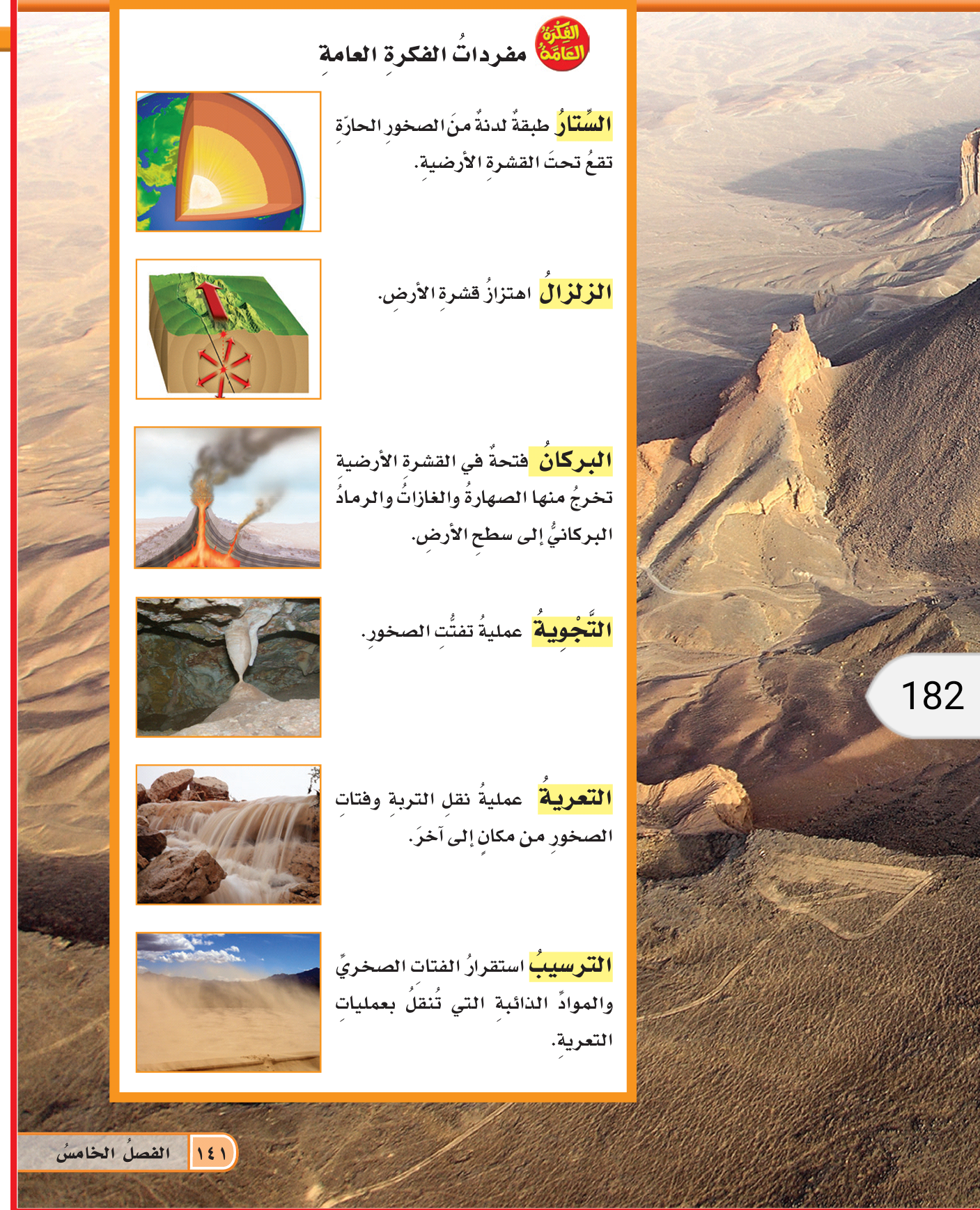 قراءة مفردات الفصل
ساره المغربي ب170
أولاً : تقديم الدرس
تقويم المعرفة السابقة
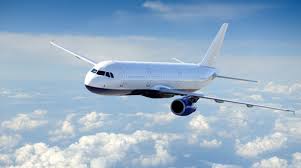 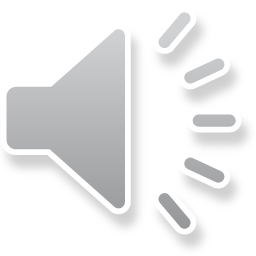 هيا صغيراتي لنقوم برحلة جوية عبر الطائرة  لنرى سوياً معالم سطح الأرض عن بعد
استراتيجية التخيل
ساره المغربي ب170
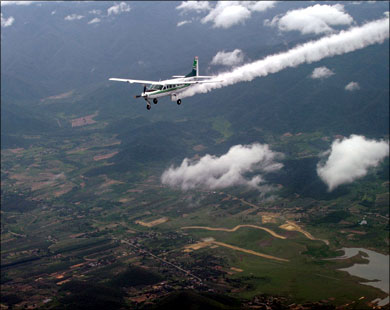 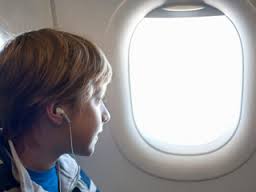 استراتيجيةعصف ذهني
س/ صفي ما تشاهدينه وأنتي تنظري من نافذة الطائرة
ساره المغربي ب170
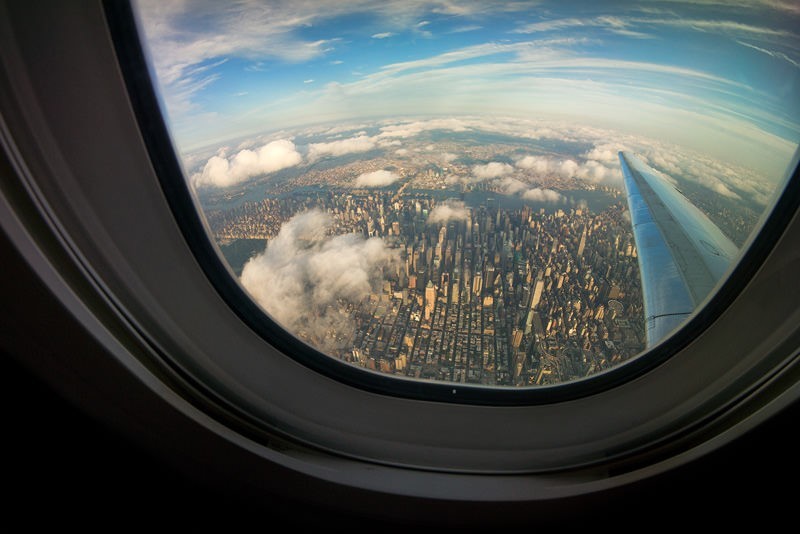 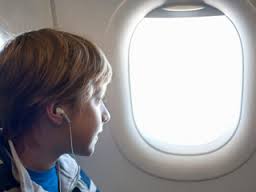 س/ إذا استطعت الطيران فما المعالم الأخرى التي قد ترينها؟
ساره المغربي ب170
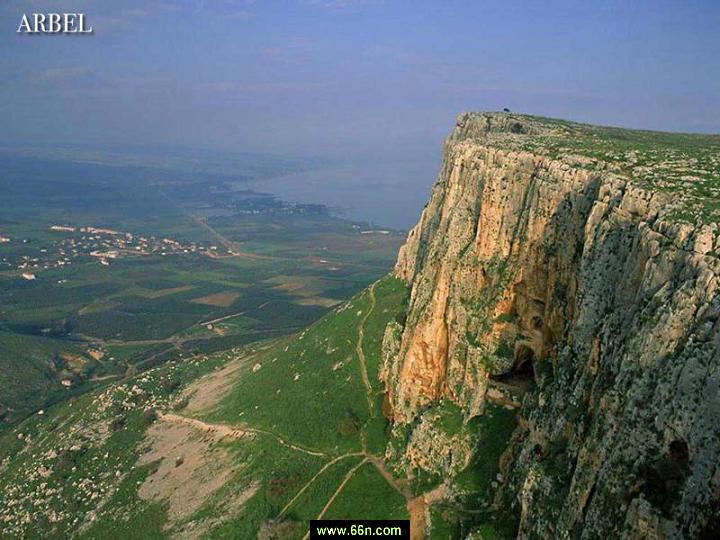 س/ ماذا تتوقعي أن تري لو استطعت الوصول إلى مركز الأرض؟
ساره المغربي ب170
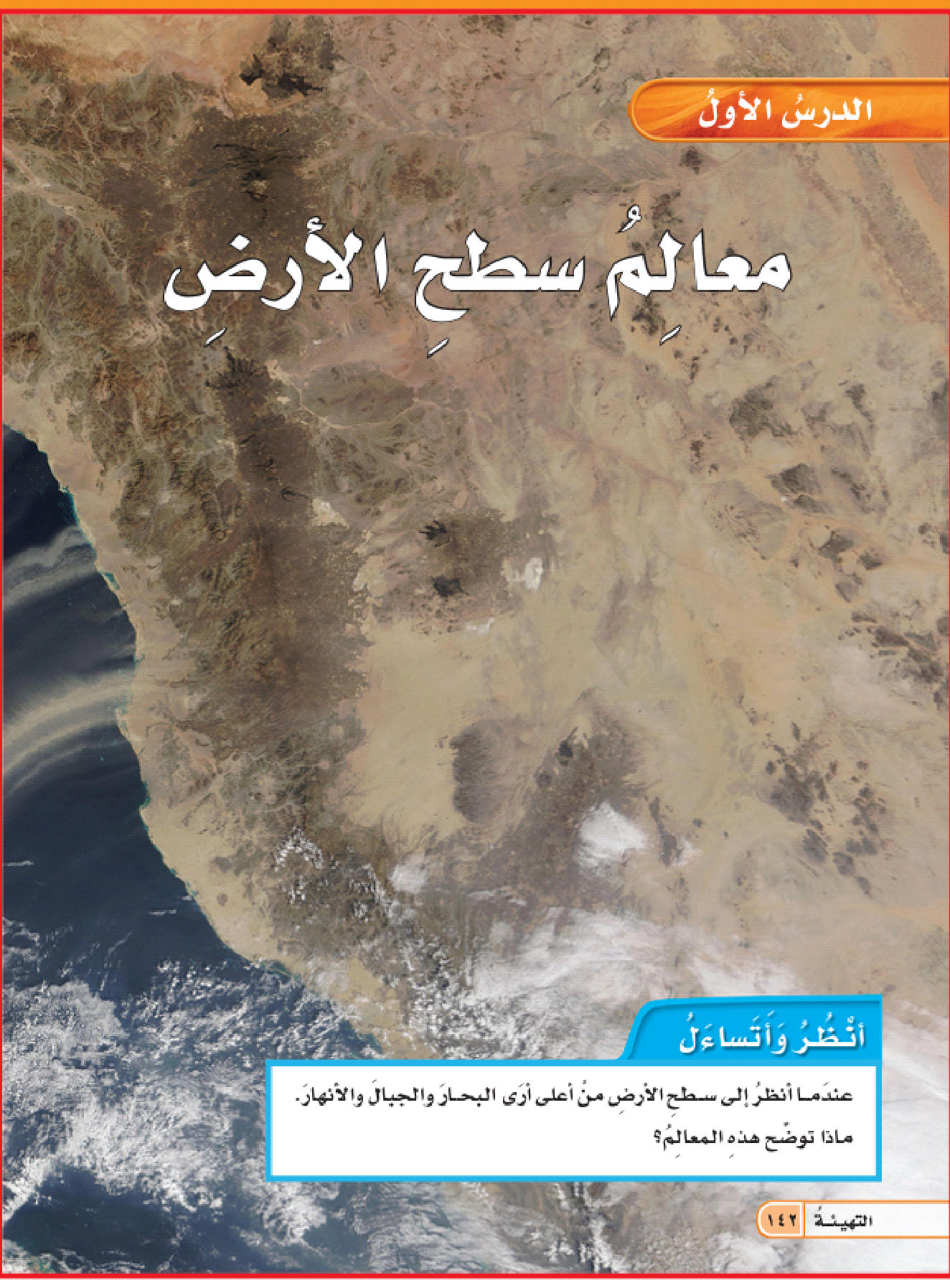 قراءة الصورة
عصف ذهني
قراءة أنظر وأتساءل
ماذا توضح هذه المعالم؟
ساره المغربي ب170
التهيئة
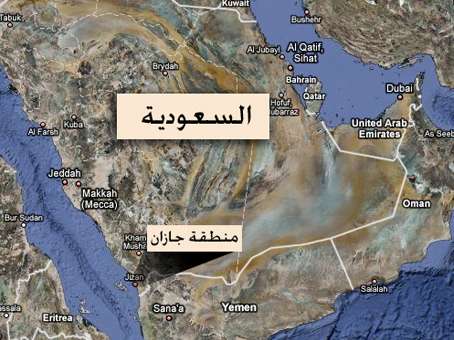 إثارة اهتمام
ما المناطق الظاهرة في الخريطة ؟

ما أشكال اليابسة والماء الظاهرة في الخريطة ؟
خليج
صحراء
جبال
حدود بين السعودية واليمن
بحر
اليمن
بحر
ساره المغربي ب170
الرجوع لكراسة النشاط ص50
نشاط استكشف ( فردي )
استراتيجية التعلم الذاتي
الاستكشاف
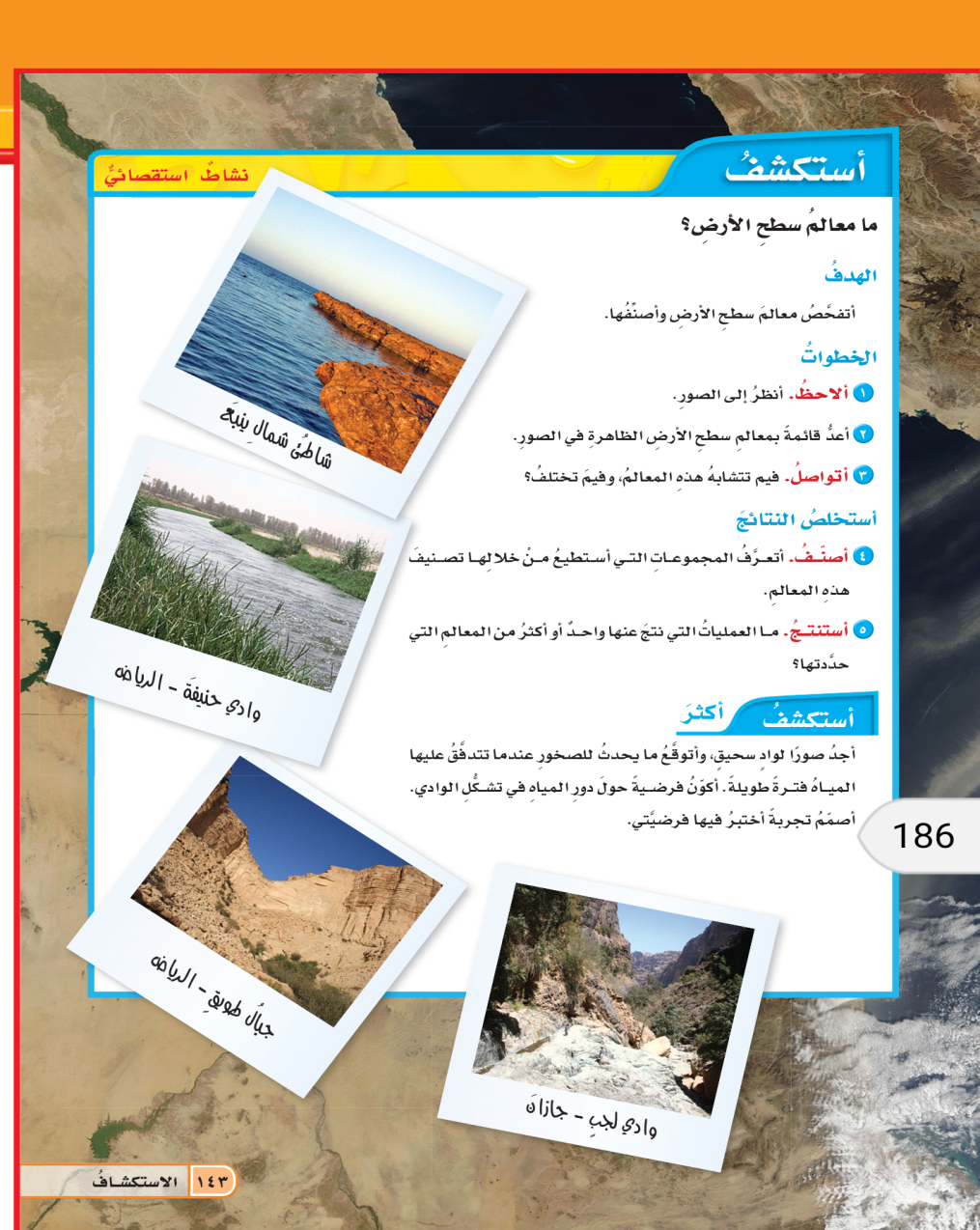 ما معالم سطح الأرض؟
الهدف من النشاط  :
      أتفحص معالم سطح الأرض 
           وأصنفها
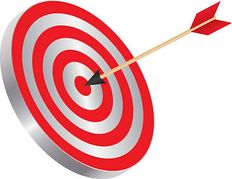 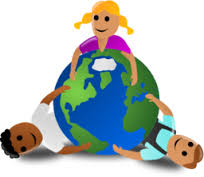 ساره المغربي ب170
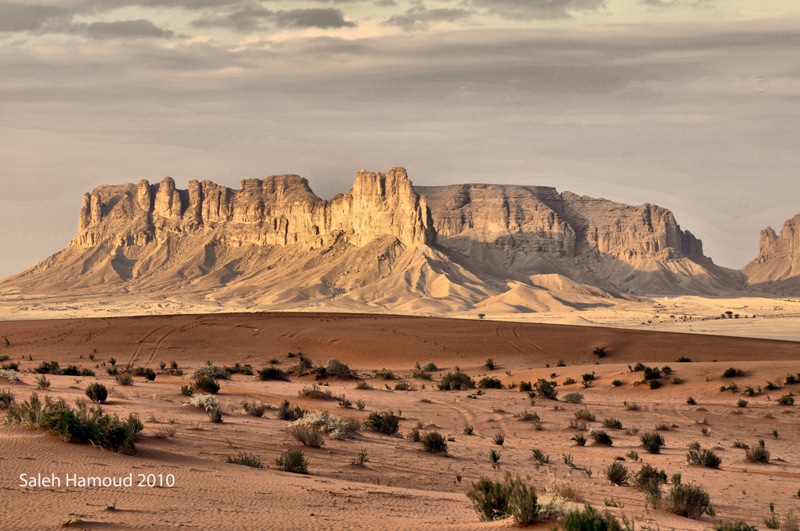 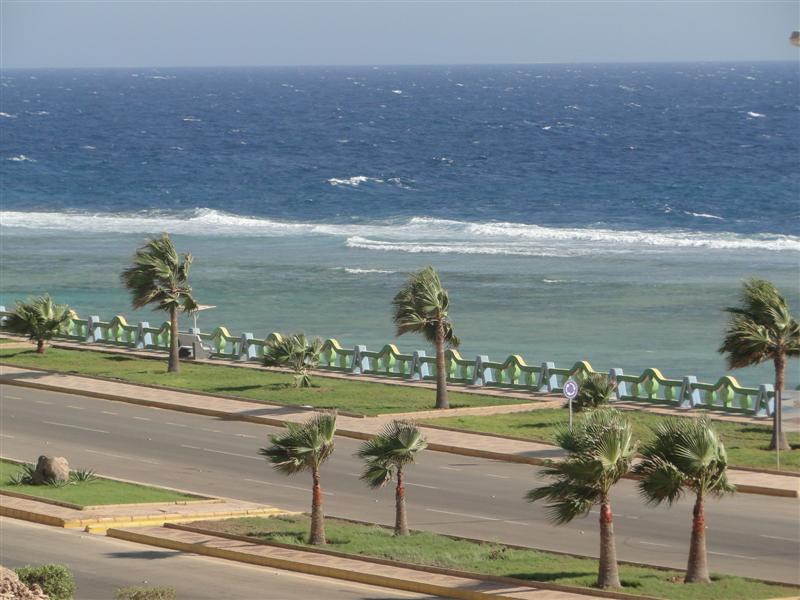 1
 ألاحظ
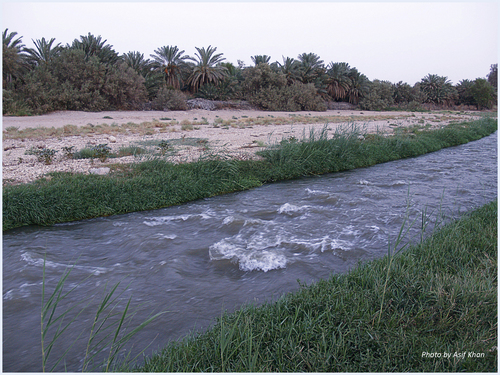 شـاطئ شمال ينبع
جـبال طـويق
وادي حنيفة
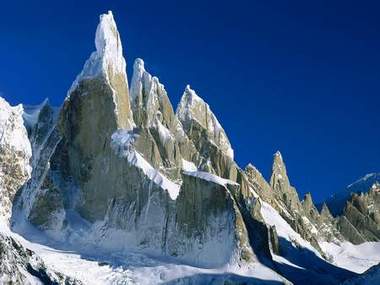 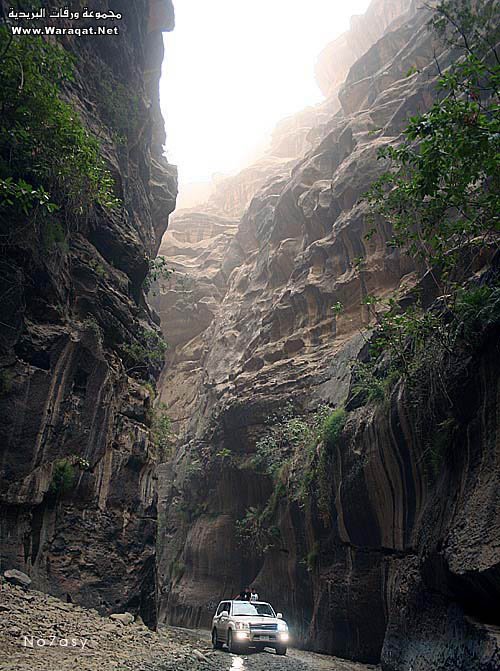 من الممكن الاستعانة بصور  الكتاب أو إحضار صور أخرى
وادي لجب جازان
جـبال مغـطاة بالثلج
ساره المغربي ب170
تطبيق خطوات الاستكشاف ( مامعالم سطح الأرض ؟)
ساره المغربي ب170
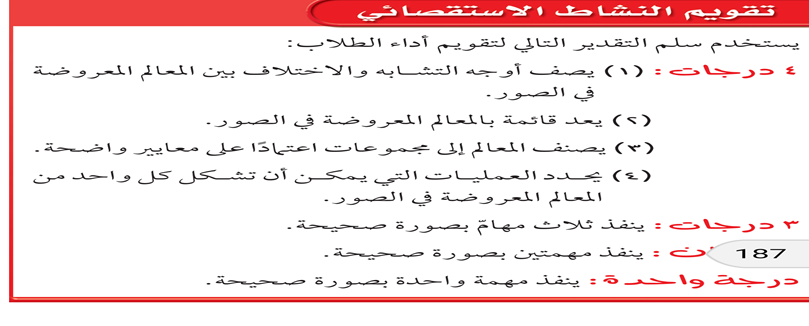 ساره المغربي ب 170
ثانياً : تنفيذ الدرس
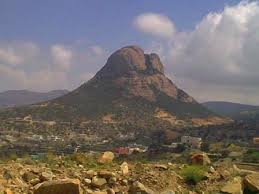 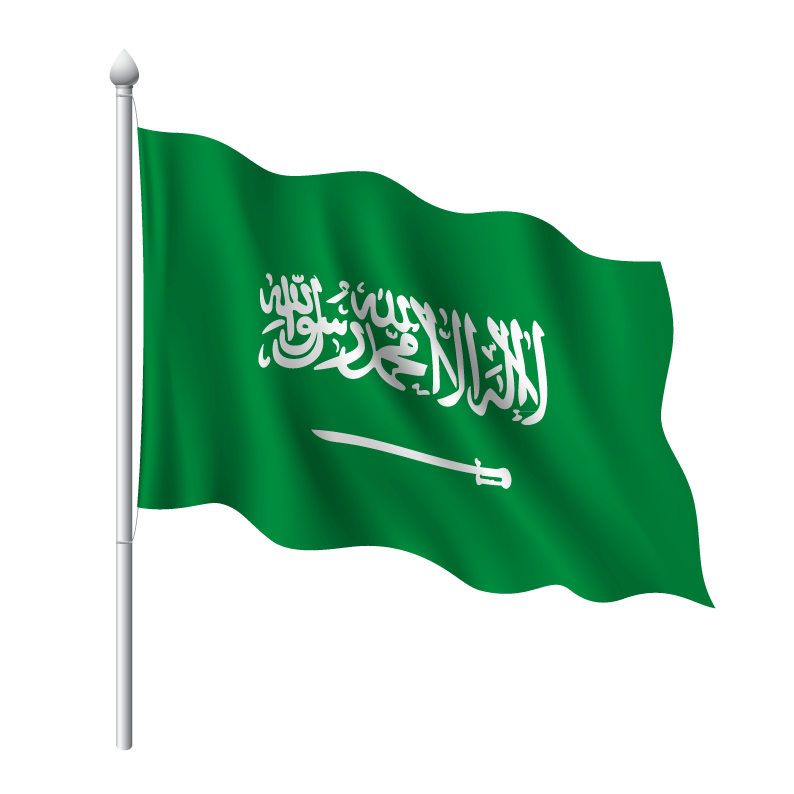 عَـــــــــــــلَم
معّـــــــــــــلَم
أعلام
معالم
ساره المغربي ب170
تكويني
قائمة الرصد
يكتب على اللوح المفرد لهذه الحصة
المفردات
استراتيجية( ابحث عن قرين )
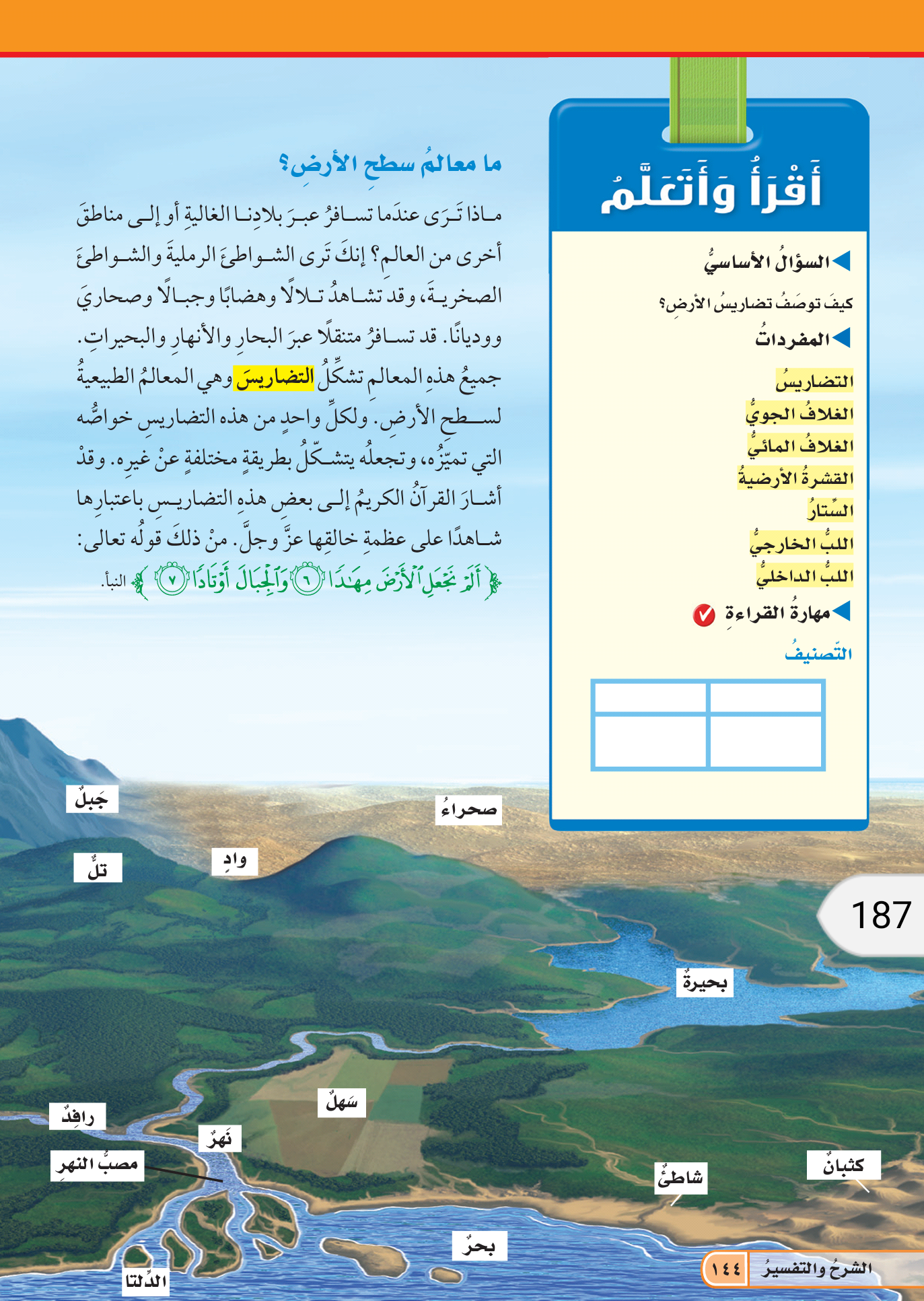 التضاريس
المعالم
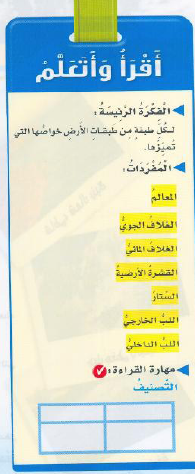 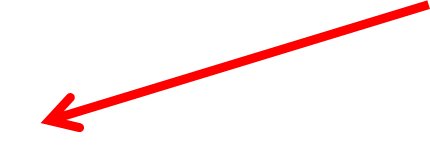 ساره المغربي ب170
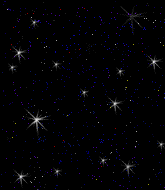 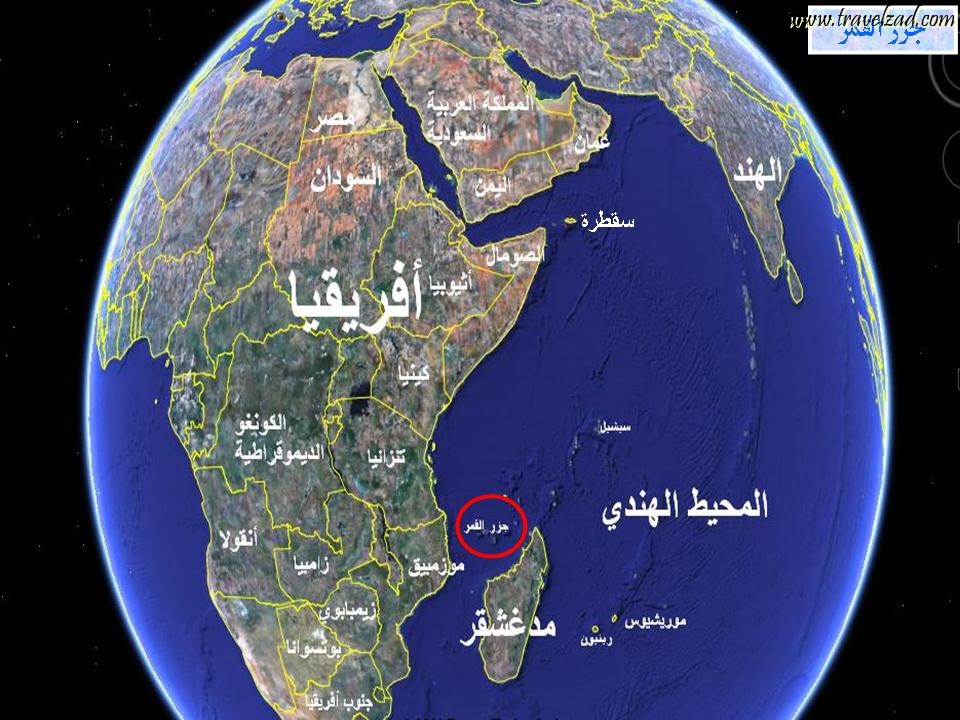 ا
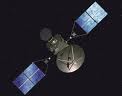 كيف يبدو سطح الأرض با لأ قمار الاصطناعية  ؟استراتيجية الملاحظة
هنا من الممكن أن تستعمل المعلمة برنامج 
Google Earth
ساره المغربي ب170
مناقشة الفكرة الرئيسية
استراتيجية القراءة
ما معالم سطح الأرض ؟.كيف توصف تضاريس الأرض ؟
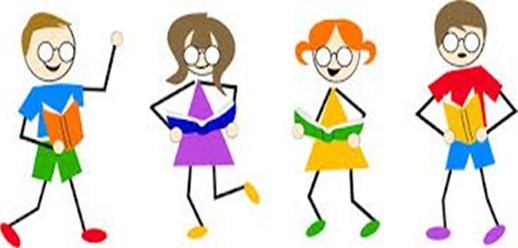 طالبة من كل مجموعة
تقرأ الصفحة الأولى من الدرس والشكل الموجود ص144
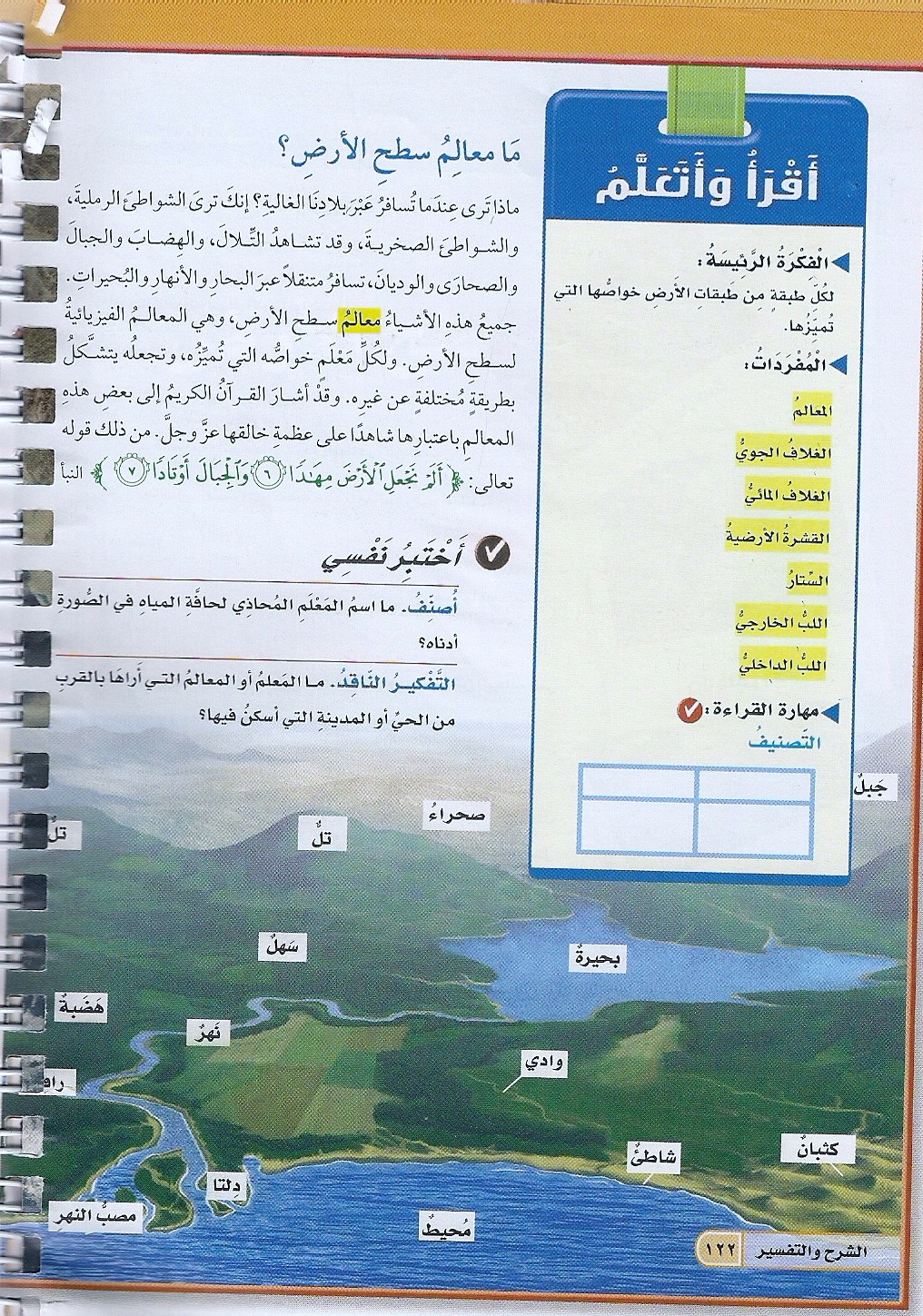 ساره المغربي ب170
قال تعالى ( ألم نجعل الأرض مهاداً والجبال أوتاداً ) النبأ
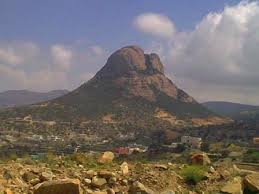 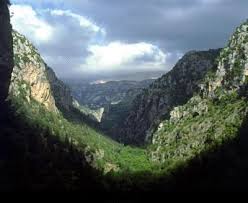 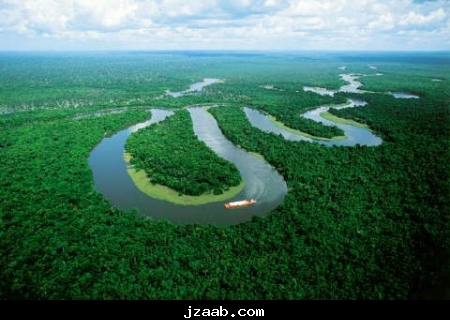 ساره المغربي ب170
تقويم بنائي
قائمة شطب
ما معالم سطح الأرض ؟
حل أسئلة    ص145
اختبر نفسي  في الكتاب
أصنف :ما اسم المعلم المحاذي لحافة المياه في الصورة ؟
 التفكير الناقد : ما المعلم أو المعالم التي أراها بالقرب من الحي أو المدينة التي أسكن فيها ؟
ساره المغربي ب170
مناقشة الفكرة الرئيسية
خريطة المفاهيم 
منظم تخطيطي
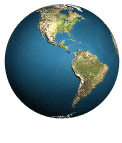 ما معالم سطح الأرض ؟
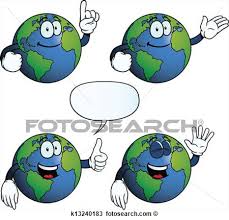 ماء
( معالم قاع المحيط )
(تضاريس المحيط)
يابس
( معالم سطح الأرض )
(تضاريس اليابس)
ساره المغربي ب170
مراعاة المستويات المختلفة
أذكري أسماء ثلاثة معالم في بلادنا الحبيبة ؟
دعم إضافي
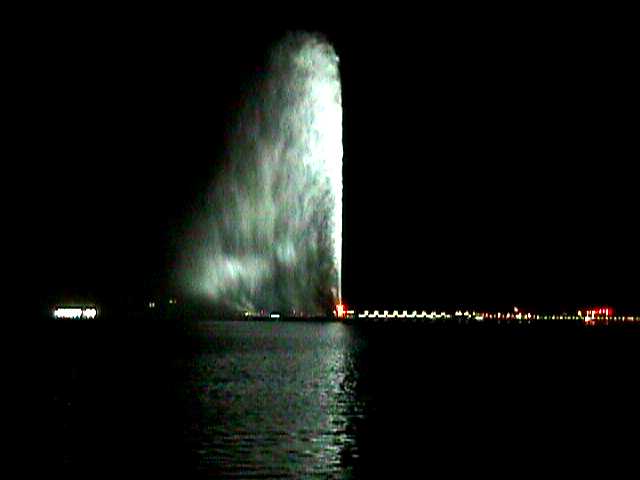 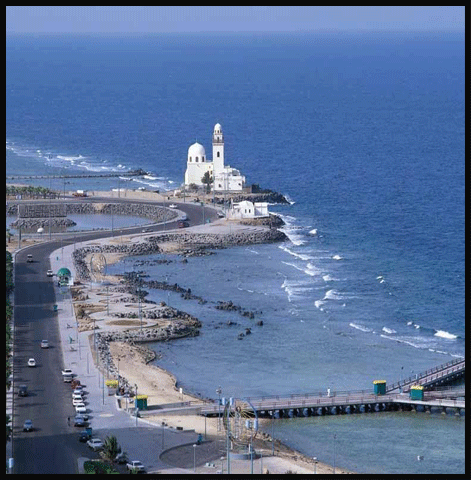 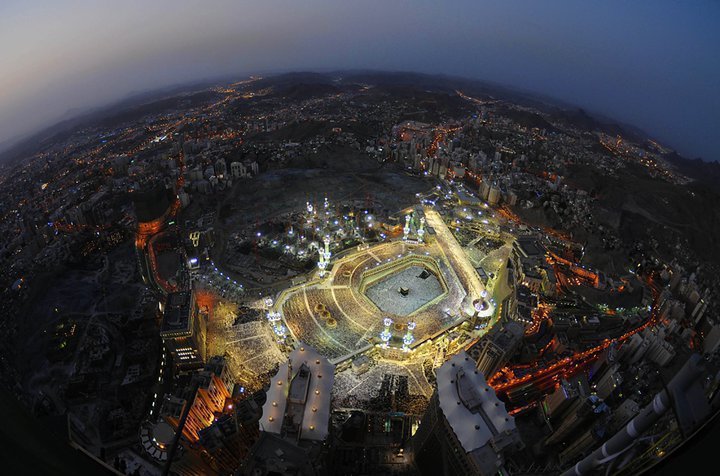 ساره المغربي ب170
مراعاة المستويات المختلفة
إثراء
حددي التل والجبل في الصورتين ؟
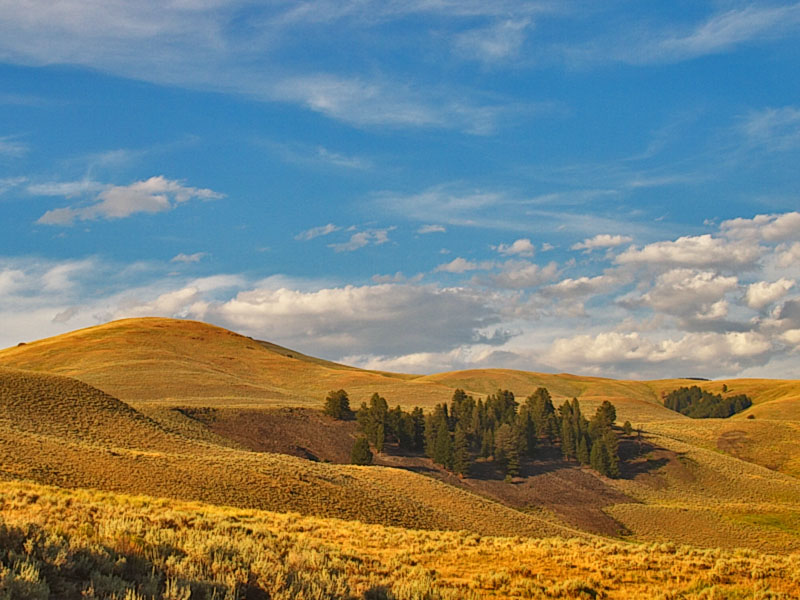 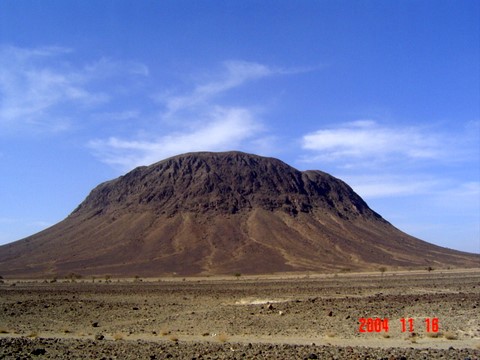 جبل
تل
ساره المغربي ب170
تقويم 
قائمة شطب
ما معالم سطح الأرض ؟
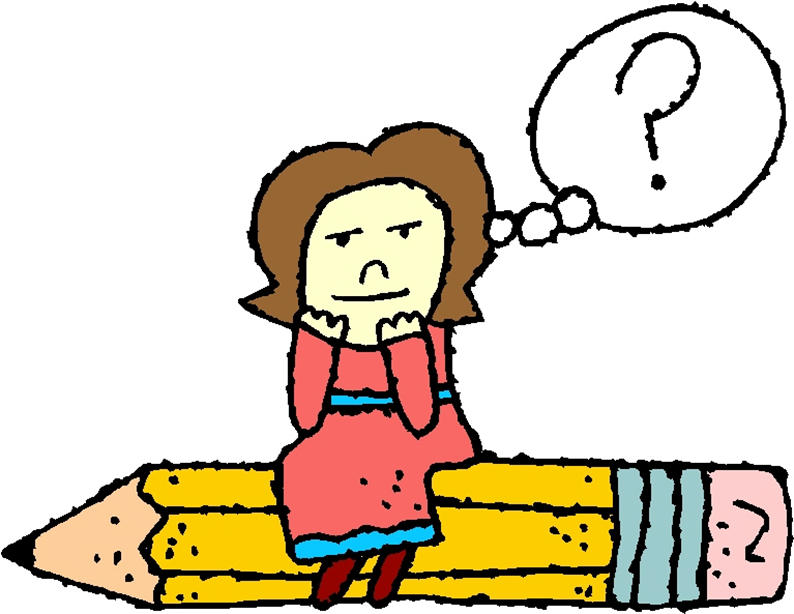 معالم سطح الأرض
 ( تضاريس اليابسة )
(صحراء -جبال
وديان – تلال- 000 )
في النهاية نستنتج أن :
ساره المغربي ب170
استخدمي منظم مهارة القراءة ( التصنيف ) 
لتصنيف معالم سطح الأرض
(البحار والأنهار –
الينابيع – الأبار )
(صحراء -جبال
وديان – تلال000)
تقويم
قائمة شطب
ساره المغربي ب170
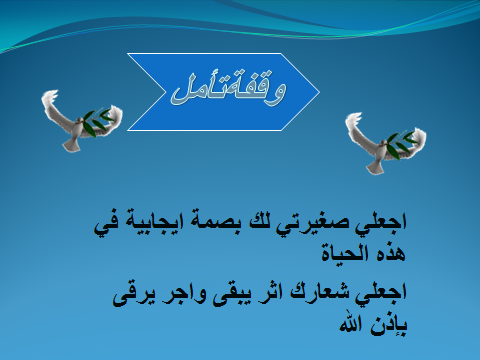 ساره المغربي ب170
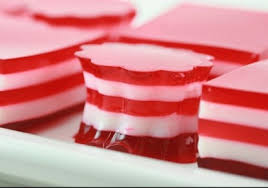 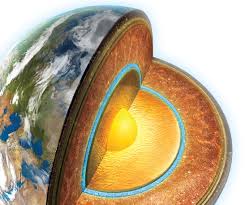 وجود الطبقات
ساره المغربي ب170
ما طبقات الأرض ؟
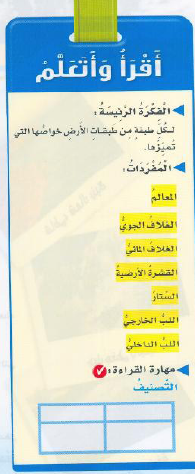 الغلاف الجوي
س / ما أوجه الشبه بين المفردات التالية  ؟
الغلاف المائي
القشرة الأرضية
الستار
أغلفة الأرض
اللب الخارجي
اللب الداخلي
ساره المغربي ب170
مناقشة الفكرة
 الرئيسية
استراتيجية القراءة
ما طـبقات الأرض ؟
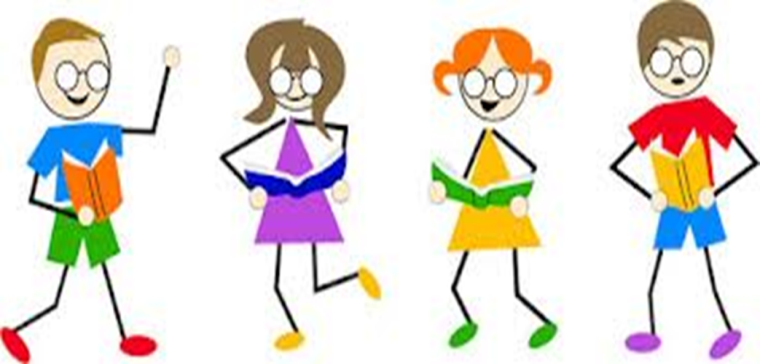 كل طالبتين في  المجموعة على حده
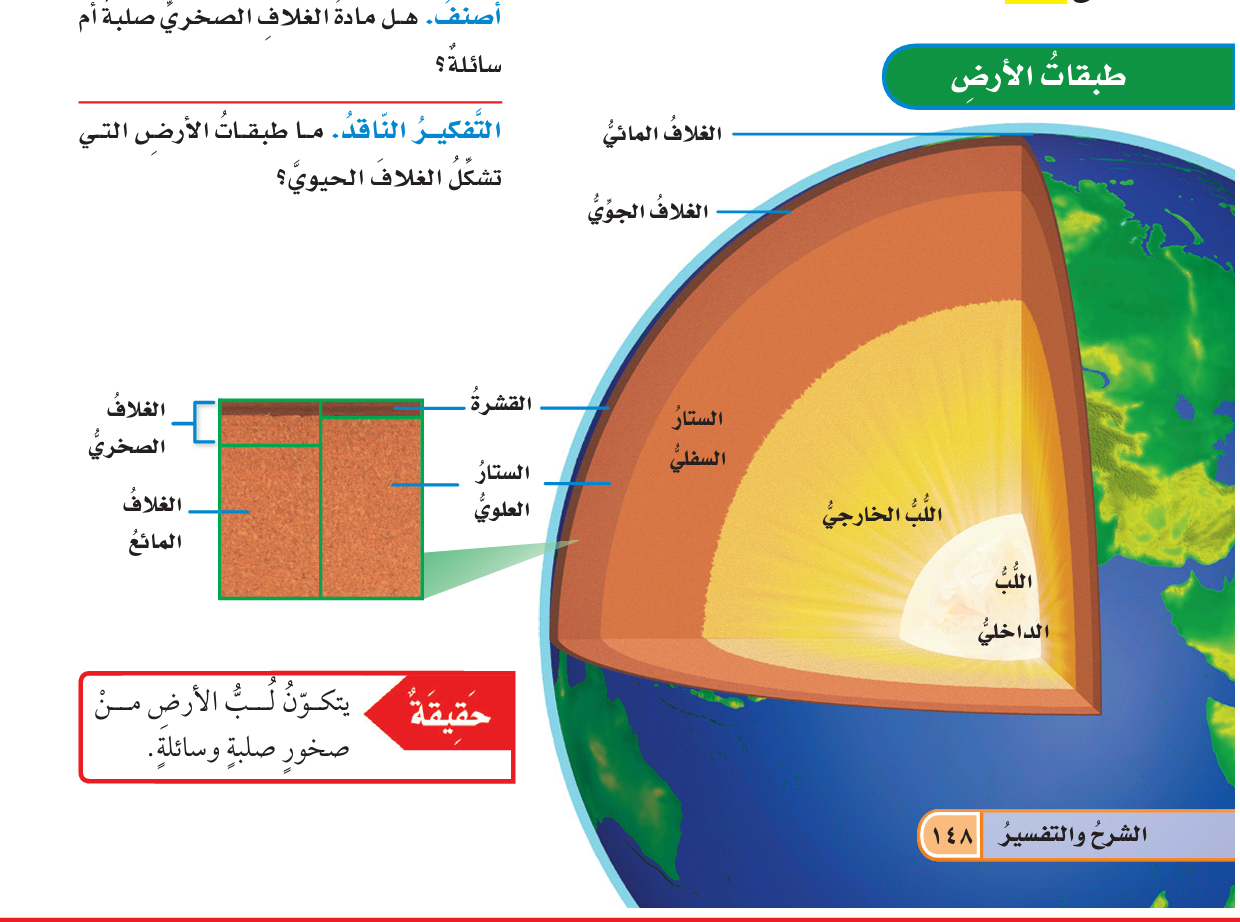 تقرأ الصفحة الرابعة من الدرس والشكل الموجود ص148
ساره المغربي ب170
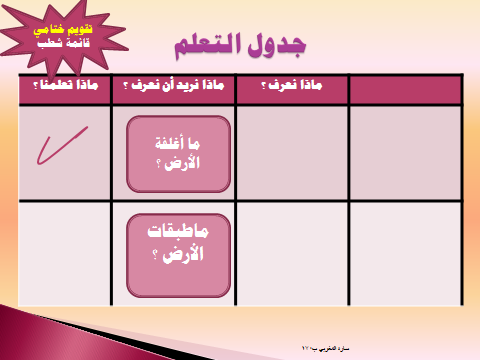 يعبأ بعد تصفح عناوين الدرس
تضاريس الأرض
ما أغلفة الأرض ؟
أعرف أن الأرض فيها هواء وماء وصخور ويعيش عليها مخلوقات متنوعة
ماطبقات الأرض ؟
فيها صخور وقارات وجليد
ساره المغربي ب170
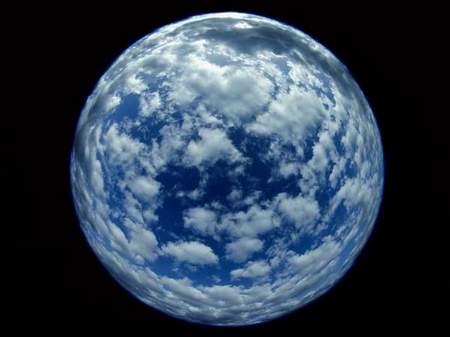 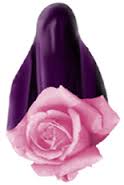 حمى الله الكرة الأرضية بغلاف
 قبل أن تعيش المرأة عليها بحـجـاب.
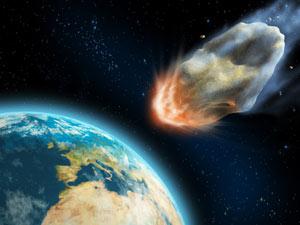 صاغته / أ. نبيلة يعقوب
ساره المغربي ب170
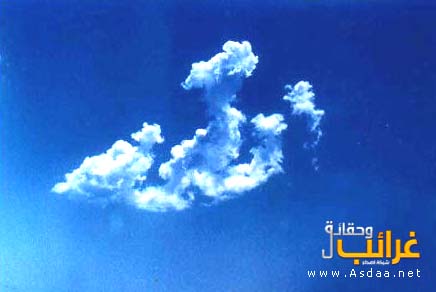 ساره المغربي ب170
أرجو من طالباتي المبدعات 
 دقة الملاحظة وذلك بربط المفردات بالصور الظاهرة
ثم تقوم المعلمة بعرض مفردات طبقات الأرض وجعل الطالبات يربطن بينها ويحددن على مصطلحها في الدرس
ساره المغربي ب170
الغلاف الجوي
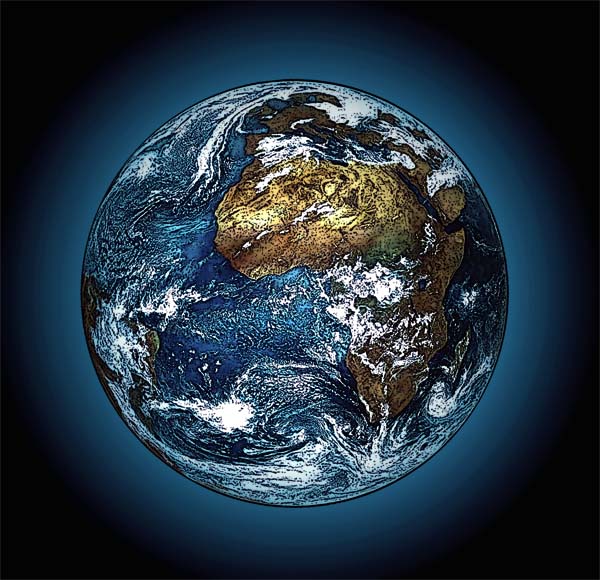 ما الغلاف الخارجي للأرض ؟
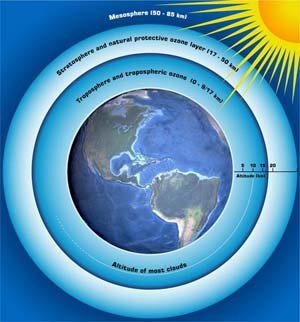 ساره المغربي ب170
الغلاف المائي
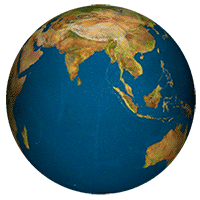 ما اسم الغلاف الذي يغطي 70% من سطح الأرض ؟
ساره المغربي ب170
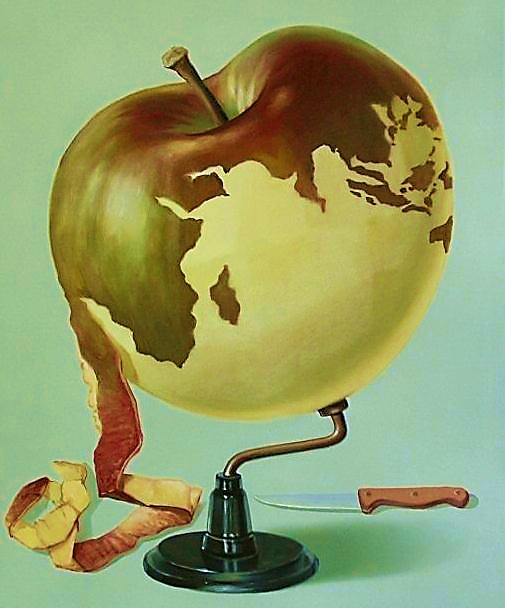 القشرة الأرضية
من خلال الصورة الموجودة أمامك استنتجي اسم الجزء الخارجي للأرض
ساره المغربي ب170
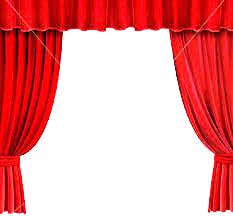 ما الاسم الذي توحيه لكي هذه الصورة الخيالية
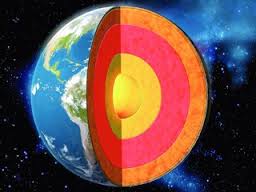 ساره المغربي ب170
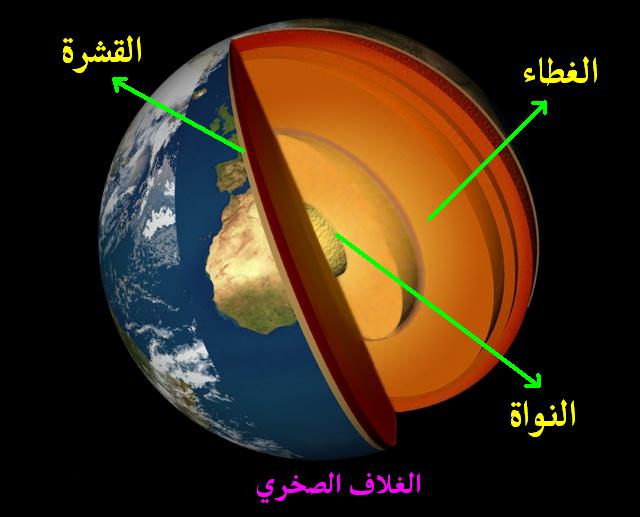 الستار ( الغطاء )
قال رسول الله صلى الله عليه وسلم
(وَمَنْ سَتَرَ مُسْلِمًا سَتَرَهُ اللَّهُ يَوْمَ الْقِيَامَةِ)
ساره المغربي ب170
حددي لب الثمرة وبذرتها
استراتيجية الربط بالصور
اللب الخارجي (الطري)
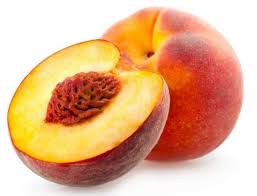 اللب الداخلي (الصلب)
ساره المغربي ب170
يتكون لب الأرض من طبقات صخور 
صلبة و سائلة
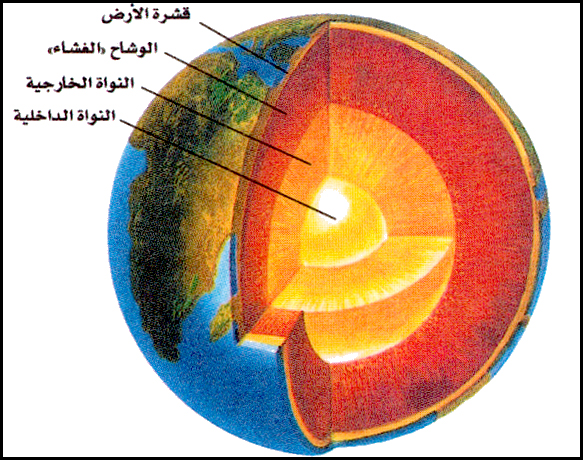 لب خارجي
لب داخلي
ساره المغربي ب170
لب خارجي
هل يوجد فرق بين لوني اللب الخارجي واللب الداخلي ؟ ولماذا ؟
لب داخلي
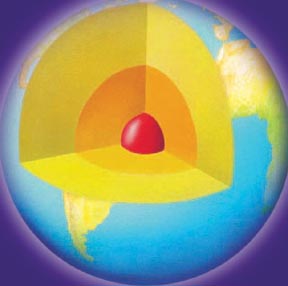 في اعتقادك :

أي طبقتي اللب تحوي صخور سائلة وأيها تحوي صخور صلبة برري إجابتك ؟
ساره المغربي ب170
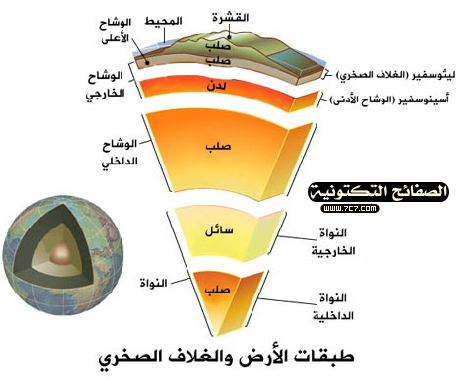 الستار العلوي
معالجة المفاهيم الشائعة غير الصحيحة
الستار العلوي
الستار العلوي
يعتقد العلماء
 أن اللب الخارجي فقط هو السائل بينما اللب الداخلي صلب بسبب الضغط الكبير الواقع عليه
الستار السفلي
لب داخلي
لب خارجي
لب داخلي
ساره المغربي ب170
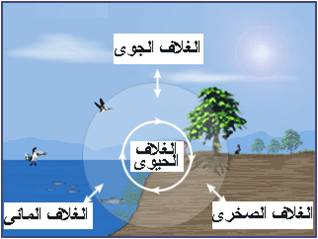 حل أسئلة 
اختبر نفسي
ص 148
أصنف : هل مادة الغلاف الصخري صلبة أم سائلة ؟
 التفكير الناقد : ما طبقات الأرض التي تشكل الغلاف الحيوي ؟
ساره المغربي ب170
تقويم بنائي
قائمة شطب
ما أغلفة الأرض؟
تتضمن أغلفة الأرض :
(الغلاف الجوي – الغلاف المائي – القشرة 000)
في النهاية نستنتج أن :
ساره المغربي ب170
تقويم ختامي
قائمة شطب
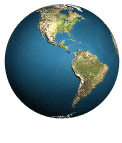 جدول التعلم
أغلفة الأرض 
الخارجية المحيطة بها
طبقات الأرض الداخلية
ساره المغربي ب170
مهمة منزلية
مراعاة المستويات المختلفة
إثراء
اكتبي تقريراً عن بعض معالم سطح الأرض التي تكونت بفعل حركات الصفائح
ساره المغربي ب170
ثالثاً : خاتمة الدرس
استخدمي منظم مهارة القراءة ( التصنيف ) 
لتصنيف أغلفة سطح الأرض وطبقاتها
مهمة أدائية منزلية
(القشرة – اللب –الستار )
(الغلاف الجوي –الغلاف المائي –الغلاف الصخري  000)
الواجب رقم
1-2-5 ص 150
تقويم ختامي
قائمة شطب
عمل مطوية
أنظم أفكاري
ساره المغربي ب170
جعل الطالبات يخترن المهمة الأدائية المرغوبة لديهن من المهمات التالية:
ساره المغربي ب170
تقويم ختامي
سلم التقدير
المهمات الأدائية في نهاية الدرس
جعل كل مجموعة من الطالبات يخترن المهمة الأدائية المرغوبة لديهن من التالي في ص 150:
العلوم والمجتمع 
العلوم والفن
أنشطة التقويم البنائي ( التكويني ) في دليل المعلم
ساره المغربي ب170
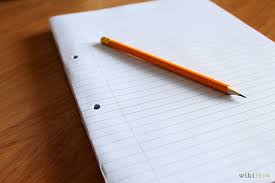 نشاط منزلي
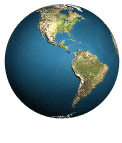 أبحثي في الكتب أو الإنترنت
 عن خريطة لمدينة أو قارة أو غلاف جوي على أن تتضمن الخريطة مقياساً للرسم 0ثم قومي بعمل ملصق ليبين الخريطة ويصف معلوماتها
ساره المغربي ب170
دعاء ختام المجلس
سبحانك اللهم وبحمدك
 أشهد أن لا إله إلا أنت 
أستغفرك    وأتوب إليك
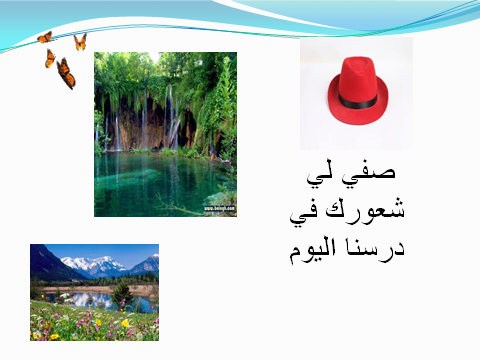 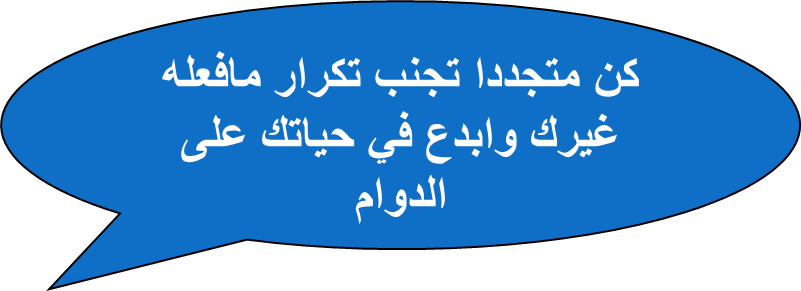 ساره المغربي ب170